tabaquismo pasivohumo de tabaco  tabaco de segunda mano
afecta a quienes comparten un espacio con personas que están fumando
humo exhalado por una persona fumadora y 
el humo que proviene de la punta de un cigarro, puro o pipa encendidos
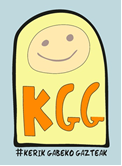 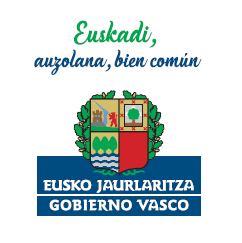 TABACO DE TERCERA MANO (TTM)
Es la contaminación que queda después de apagar un cigarrillo 
El residuo del HUMO, puede pegarse
al polvo  y superficies (suelo, paredes, etc)

a los muebles, a las alfombras, 

al cabello y ropa

a los asientos del coche
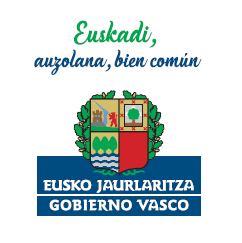 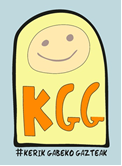 TABACO DE CUARTA MANO (TCM)
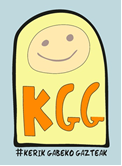 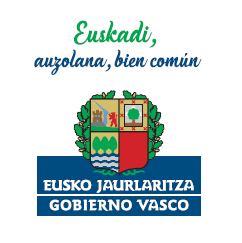 Es la contaminación por colillas, éstas pueden tardar entre 8 y 12 años en descomponerse totalmente
Son el tipo de desecho más común en las playas

Un 25-50% de la basura recogida en las carreteras y calles son colillas

Contienen todos los compuestos cancerígenos, pesticidas y nicotina que hacen del tabaco la principal causa de mortalidad prevenible a nivel mundial

Liberan metales pesados y otros tóxicos en los ecosistemas acuáticos

 También son un problema económico, ya que implican un alto coste de limpieza para la comunidad